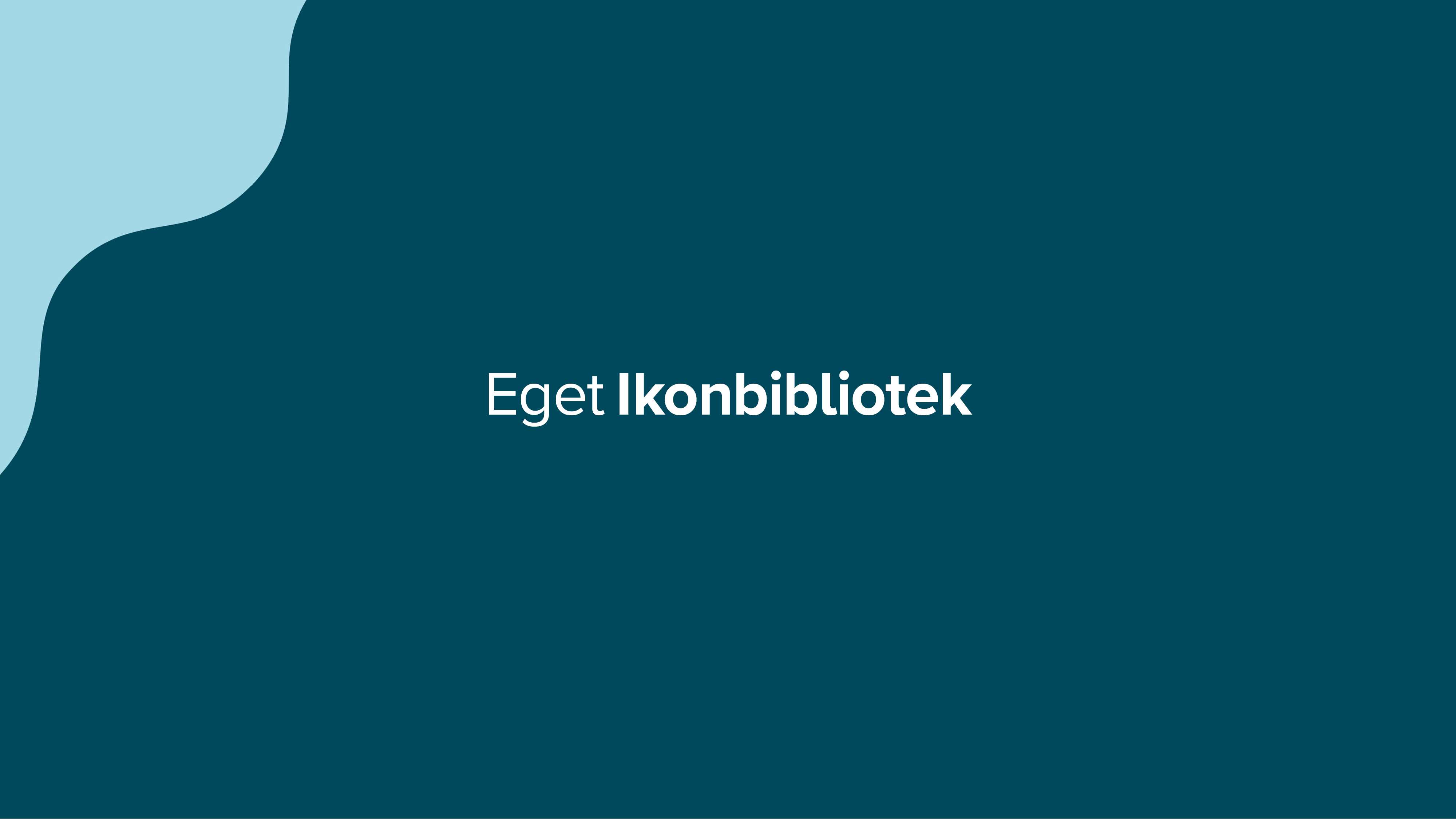 APT-material 3
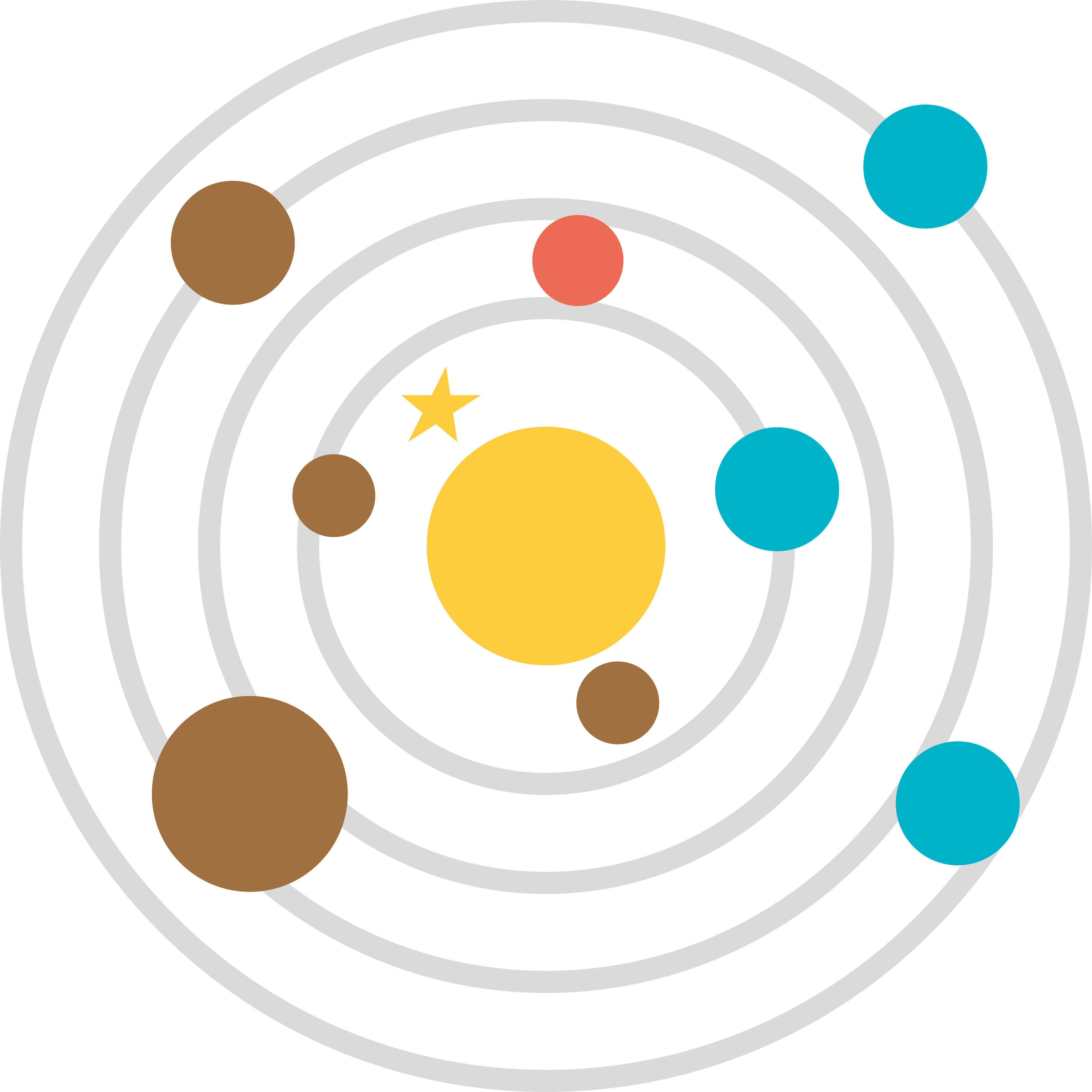 Systemen som ersätts av Cosmic.Och när det händer.
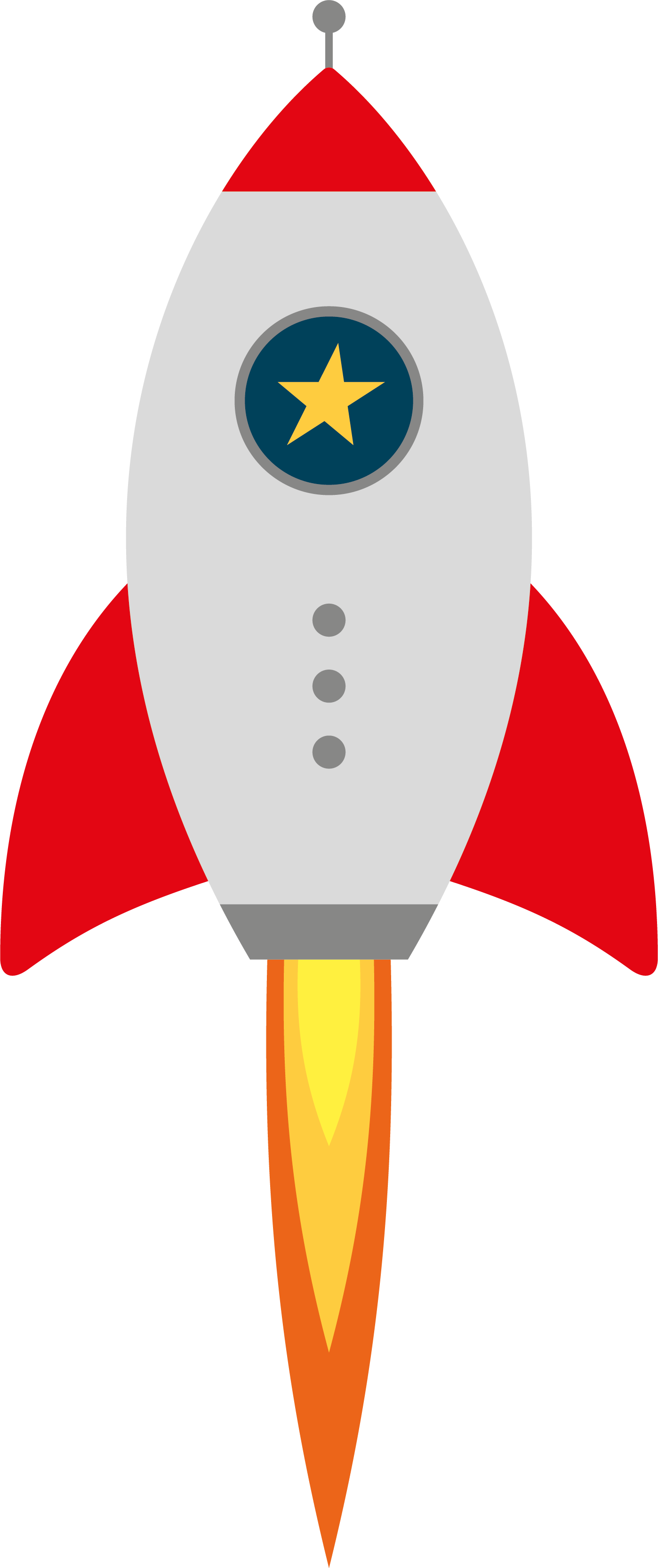 APT-material 3
Cosmic ersätter flera av dagens system*
NCS
VAS
CytoBase
Obstetrix
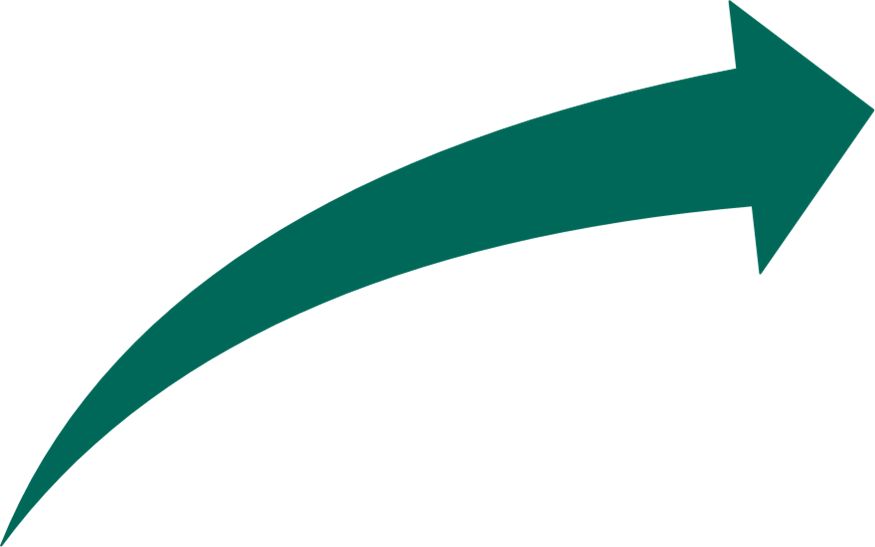 Medspeech
Cosmic
Aweria
PMO
Provisio
LifeCare
Många av oss kommer påverkas av denna förändring.
*OBS! Pågående arbete. Detta gäller idag, men det kan ändras fram till lanseringen 2024.
Halland – Bästa livsplatsen
Region Halland  │
2
[Speaker Notes: Talmanus: 
Inom hälso- och sjukvården finns en mängd olika system för att hjälpa vårdpersonalen att utföra sitt dagliga arbete. Flera av dessa system kommer att ersättas med Cosmic. Exempelvis kommer VAS (huvudjournal), NCS (läkemedel), Provisio (operationsplanering), Obstetrix (mödrahälsovård/förlossning), PMO (barnhälsovård), Aweria (akutvård), Lifecare (samordnad planering) och Cytobase (cytostatika) att bytas ut och ingå i Cosmics helhetslösning. 

Arbete pågår med att kartlägga vilka fler system som används idag i olika vårdprocesser. 

FVIS-programmet kommer att utreda om system kan ersättas med Cosmic eller om de behöver finnas kvar men eventuellt kopplas ihop med Cosmic. 

Denna beskrivning gäller idag, men kan ändras fram till Region Halland lanserar Cosmic.]
APT-material 3
Från: Många olika system och inloggningarTill: Ett journalsystem och en inloggning
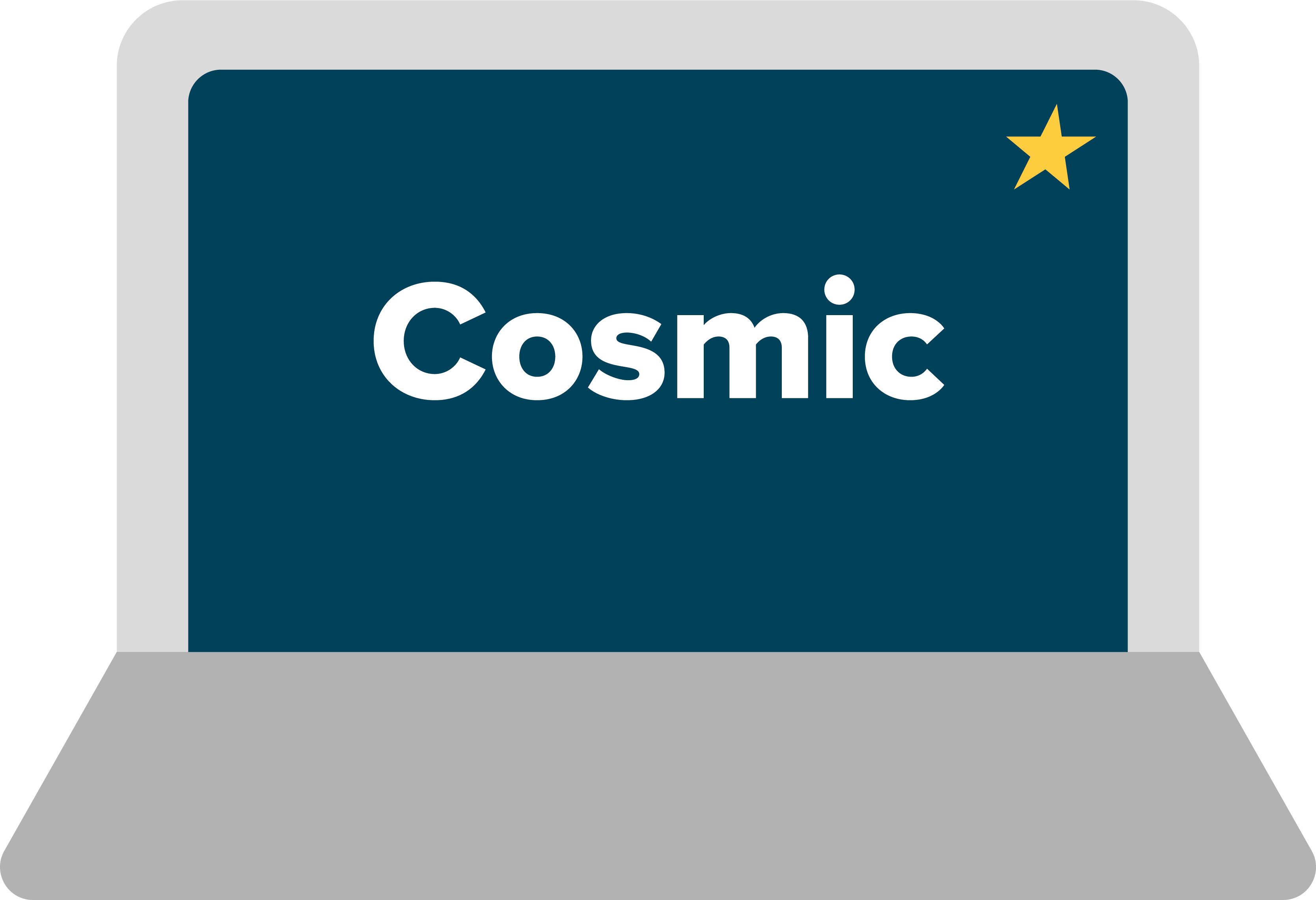 Halland – Bästa livsplatsen
Region Halland  │
3
[Speaker Notes: Talmanus: 
I nuläget är flertalet vårdinformationssystem i Region Halland skilda åt från varandra med separata inloggningar. En stor skillnad när vi lanserat Cosmic är att Cosmic kommer innehålla mer funktionalitet inom samma vårdinformationsstöd. 

För ytterligare information se Region Hallands arkitekturlandskap avseende FVIS (OBS! länken fungerar endast via Region Hallands intranät)]
APT-material 3
Cosmic införs i slutet av 2024
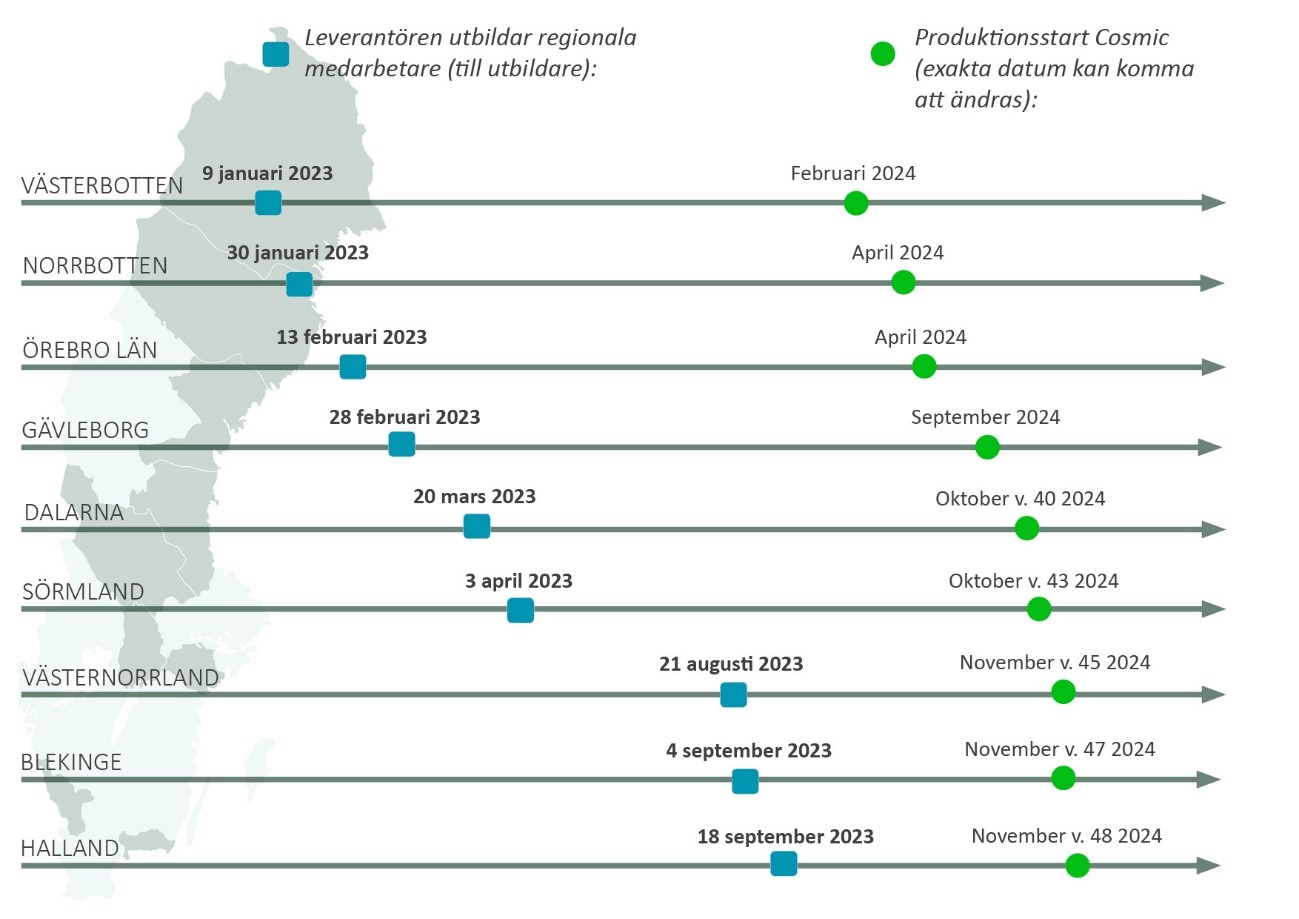 Region Halland planerar att införa Cosmic i november 2024*, sist av de nio regionerna i samarbetet Sussa.



*Med reservation för förändringar.
Halland – Bästa livsplatsen
Region Halland  │
4
[Speaker Notes: Talmanus: 
Bilden visar tidplan för när Utbildarnas utbildning påbörjas (blå kvadrater) och när respektive Sussaregion lanserar Cosmic (gröna cirklar). Datum kan komma att ändras.]
APT-material 3
Införandet av Cosmic i tre steg
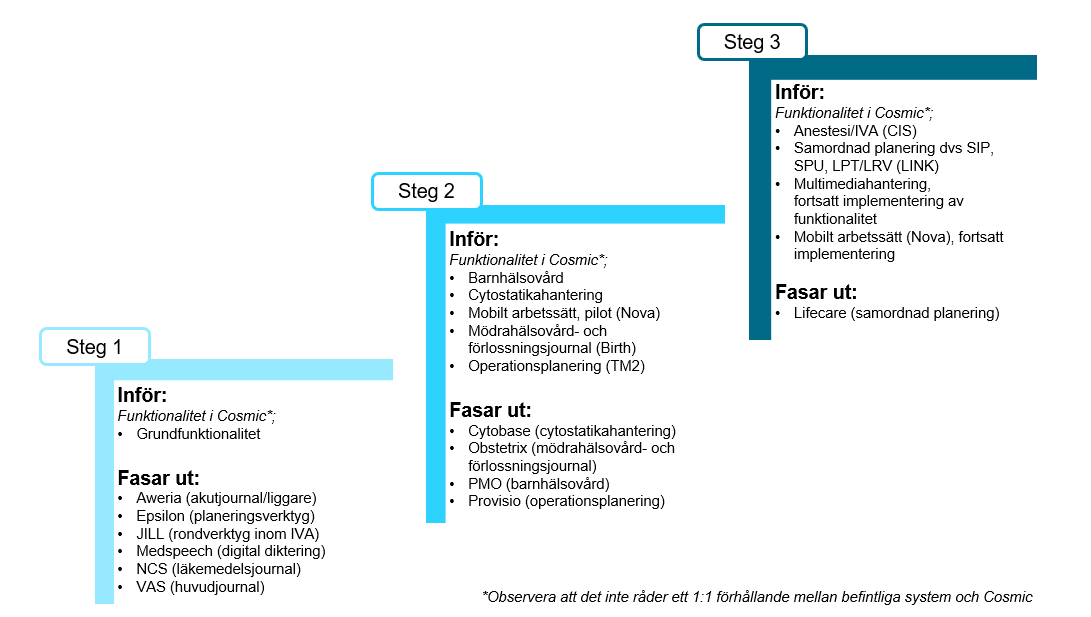 Efter införandet av grundfunktionalitet i Cosmic under steg 1 införs resterande funktionalitet stegvis.
November 2024
*Med reservation för förändringar.
Halland – Bästa livsplatsen
Region Halland  │
5
[Speaker Notes: Talmanus:
Med grundfunktionalitet i Cosmic avses funktionalitet inom områden för patient- och vårdadministration, vårddokumentation, läkemedel och övervakning, utredning och diagnosticering, tillväxtkurva, diktering, taligenkänning samt utskrift/skanning.

Det stegvisa införandet innebär att funktionalitet i befintliga system kommer att fortsätta att nyttjas tills motsvarande funktionaliteten tas i bruk i Cosmic. Likaså kommer nytillkommen funktionalitet, dvs. funktionalitet som inte finns i befintliga system, införas stegvist. 

Tidpunkt för steg 2 och steg 3 är inte beslutad i nuläget på grund av behov av koordinering av regionernas steg 2 tillsammans med övriga Sussaregioner och leverantör.

Berörda privata vårdgivare följer samma tidplan som vårdgivare i Region Hallands egen regi.]
APT-material 3
Aktuellt just nu: Se hur Cosmic ser ut och fungerar (demo)
Video från leverantören Cambios egen demonstration av några övergripande funktioner i Cosmic: Cambios introduktion av Cosmic
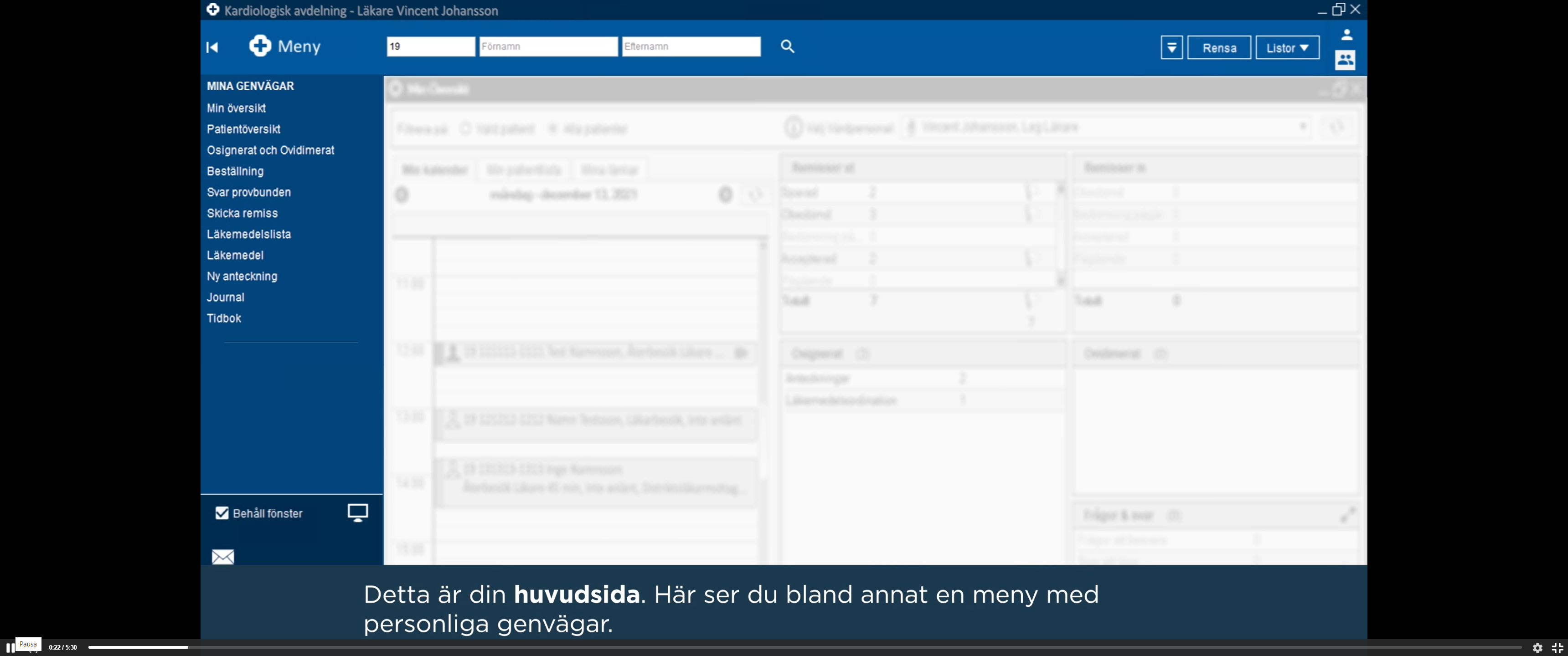 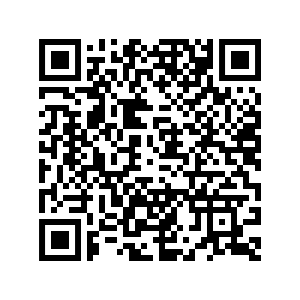 Obs! Innehållet visar det system som finns i drift idag. Det innebär att Region Hallands Cosmic kan komma att se annorlunda ut.
Halland – Bästa livsplatsen
Region Halland  │
6
[Speaker Notes: Instruktion:
För att se filmen klicka på länken: Cambios introduktion av Cosmic

Använd mobiltelefonens kamera mot QR-koden för att se filmen direkt i mobiltelefonen.]
APT-material 3
Aktuellt just nu: Utbildare & Utbildningsstöd
Workshops
180 st intresseanmälningar för Utbildare & Utbildningsstöd kom in
Matchning av anmälningar mot behov pågår och Utbildare beräknas vara klara 30 april
Urvalet av Utbildningsstöd kan pågå längre



Utbildning av medarbetare i Cosmic sker stegvis och följer införandets olika steg
Preliminär tidsåtgång för utbildning av medarbetare: 19 - 23 timmar
Utbildning sker i blandad läromiljö:
Utbildning av medarbetare
Halland – Bästa livsplatsen
Region Halland  │
7
[Speaker Notes: Talmanus: 
Utbildning
Med tanke på att införandet sker stegvis måste också utbildningen i Cosmic ske stegvis och anpassas till respektive införande-steg. Medarbetare som berörs av införandet av Cosmic steg 1 kommer få utbildning innan införandet. Medarbetare som dessutom arbetar i system som berörs av efterkommande steg kommer behöva ytterligare utbildningsinsats i anslutning till det fortsatta införandet, tiden för detta är inte fastställt.
 
Utbildning kommer bedrivas i en blandad läromiljö där digital utbildning, traditionell klassrumsutbildning och workshops främjar lärandet. (se bild) Tidsåtgången för utbildning går inte att ange i exakta siffror idag, men vi har en uppskattning. Tidsåtgången varierar också beroende på yrkeskategori. 

Digitalt utbildningsmaterial / E-learning:
Klassrumsutbildning:
Certifiering/repetition: 
Workshop:
 
PRELIMINÄR TIDSÅTGÅNG FÖR UTBILDNING – digitala utbildning samt klassrumsutbildning. Mer utbildning kan tillkomma för moduler inriktade mot specialistområden. 
 
Hälso- och sjukvårdspersonal utan förskrivningsrätt        19 timmar

Läkare                       23 timmar
Sjuksköterska          23 timmar 
Undersköterska      20 timmar
Vårdadministratör 20 timmar

Många saker inom utbildning jobbar vi gemensamt med i Sussa. Detta arbete förväntas bli klar under sommaren. Efter sommaren påbörjas sen vårt regionala arbete med att anpassa utbildning till Region Halland utifrån det gemensamma materialet. Det är först då vi får en klarare bild över tidsåtgången för respektive yrkeskategori.]
Chefspaket 3
Information
Aktuellt just nu:Enheter förbereder inför Cosmic med nya roller
Just nu pågår arbete i verksamheterna med att bygga upp en organisation för att ta emot Cosmic på verksamhetsnivå. 
För privata vårdgivare gäller här framförallt rollen ”Enhetsstöd Införande” som kommer att medverka i förberedelsearbetet med start under hösten 2023.
För lite större verksamheter rekommenderas två personer/enhet.
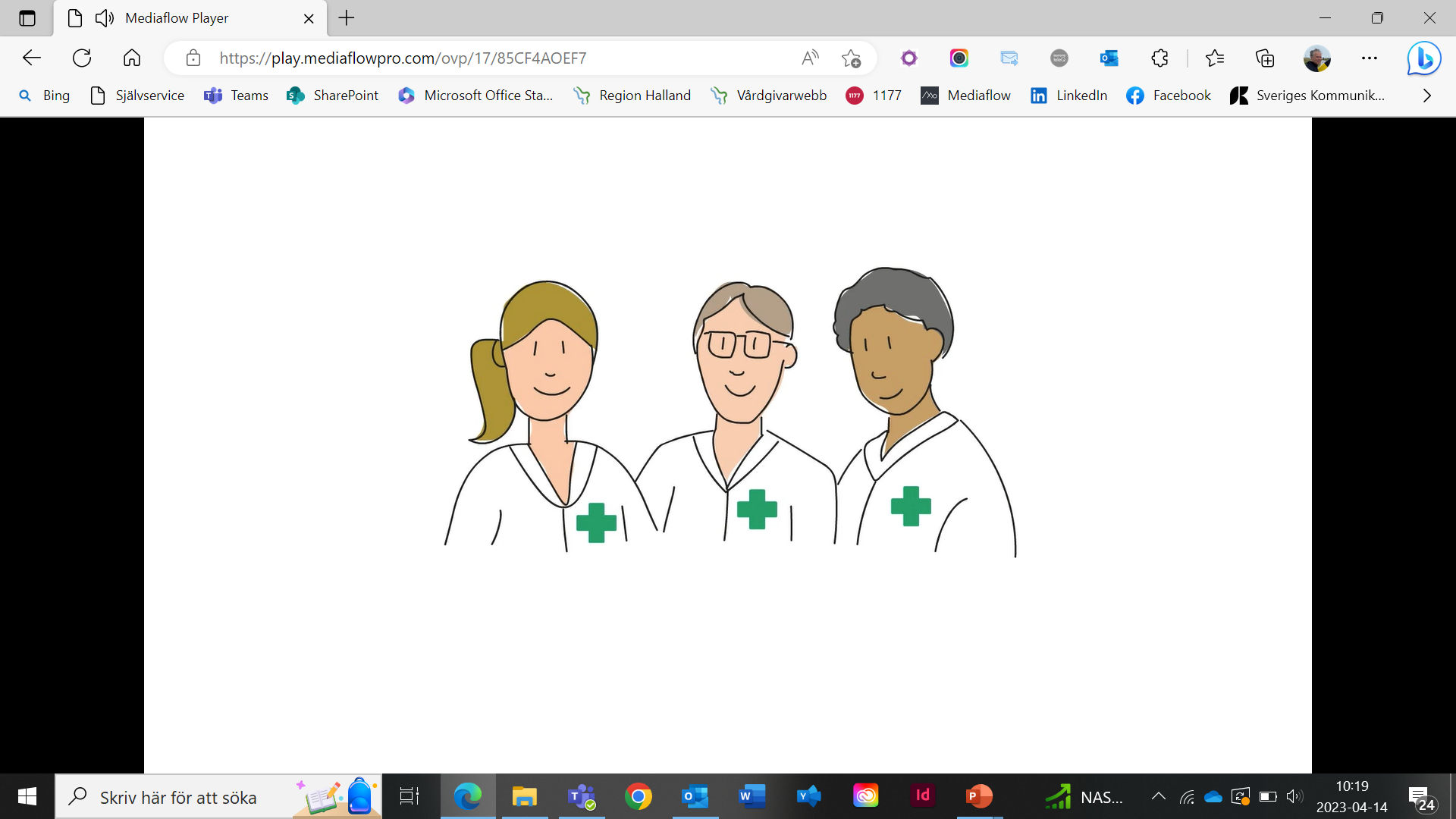 Halland – Bästa livsplatsen
Region Halland  │
8
[Speaker Notes: Utdrag ur enhetsstödens arbetsuppgifter: ​
Koordinera och genomföra aktiviteter enligt framtagna checklistor inför övergången till Cosmic.  
Internt arbete i det Lokala införandeteamet ​
Utföra administrativa uppgifter i befintliga system samt i Cosmic inför produktionsstart.​
Introducera extrapersonal på enheten i Cosmic funktioner.  ​
Utgöra närmsta stöd till medarbetarna på sin enhet. ​
Uppföljning i samband med produktionsstart.]
APT-material 3
Till nästa gång:
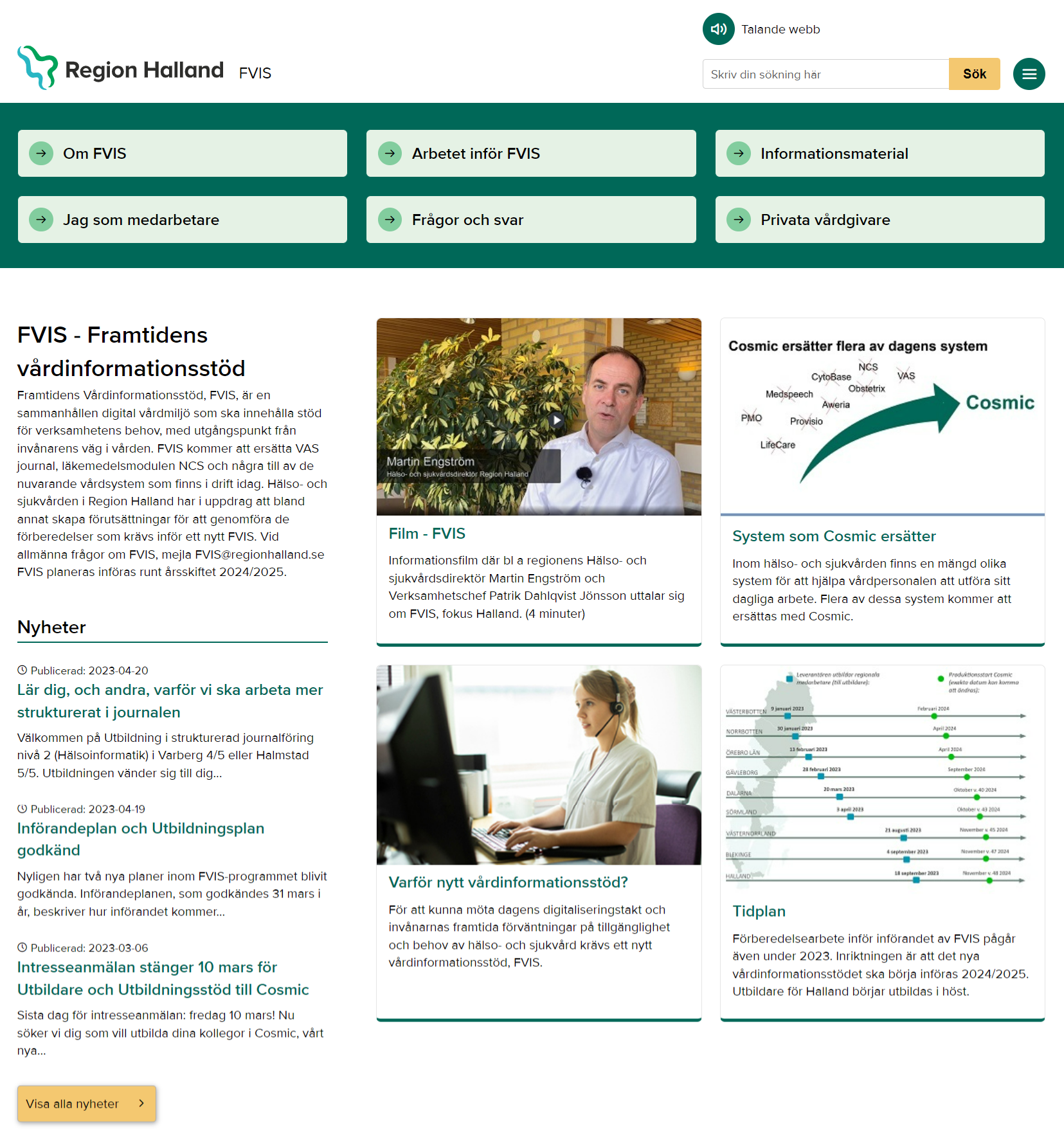 Nästa information om införandet av Cosmic kommer i maj/juni
Information, nyheter, uppdateringar och film finns på hemsidan: FVIS.regionhalland.se
Frågor, kommentarer, synpunkter, förslag skickas till: katarina.larborn@regionhalland.se
Halland – Bästa livsplatsen
Region Halland  │
9
FVIS@regionhalland.se
Halland – Bästa livsplatsen
Region Halland  │
10